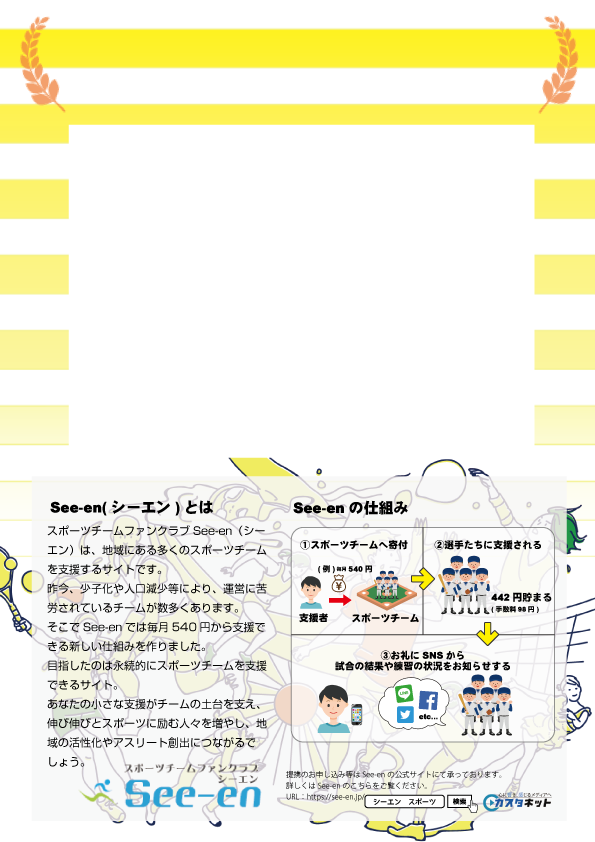 チーム名チーム名チーム名
サポーター募集中！